PSIKOLOGI PADA MASA REPRODUKSI
cpmk
Mahasiswa mampu menjelaskan masa remaja
Mahasiswa mampu membahas PERTUMBUHAN DAN PERKEMBANGAN remaja
Mahasiswa mampu menjelaskan PERMASALAHAN pada masa remaja
Mahasiswa mampu menangani permasalahan psikologi pada masa remaja
APA ITU REMAJA
Remaja adalah masa peralihan diri anak menuju dewasa, pada masa ini terjadi berbagai macam perubahan yang cukup bermakna baik secara fisik, biologis, mental dan emosional serta psikososial. Kesemuanya ini dapat mempengaruhi kehidupan pribadi, lingkungan keluarga maupun masyarakat.


X

.
Ketidak siapan remaja dalam menghadapi perubahan tersebut dapat menimbulkan berbagai perilaku menyimpang seperti : kenakalan remaja, penyalahgunaan obat terlarang, penyaki menular seksual (PMS) dan HIV / AIDS, kehamialn yang tidak diinginkan, Aborsi dan sebagainya
Ciri-Ciri Remaja
Terdapat beberapa perubahan atau ciri-ciri yang terjadi selama masa remaja yaitu:
Peningkatan emosional yang terjadi secara cepat.
Perubahan yang cepat secara fisik yang juga disertai dengan kematangan seksual.
Perubahan dalam hal yang menarik bagi dirinya dan hubungan dengan orang lain.
Perubahan nilai, dimana apa yang mereka anggap penting pada masa kanak-kanak menjadi kurang penting karena sudah mendekati dewasa.
Kebanyakan remaja bersikap ambivalen dalam menghadapi perubahan yang terjadi.
FASE PP REMAJA
Masa pra-pubertas (12-13 tahun) 
- Peningkatan hormone seksualitas
- Cenderung suka mengkritik
- Peniru
-Lebih berani berbicara depan umum
Masa pubertas (14-16 tahun )
- Menstruasi (dipengaruhi Hypothalamic-Pituitary-Gonadal Axis)
- Mimpi basah
- Perasaan sosial lebih kuar
Masa akhir pubertas (17-18 tahun )	
- Mulai dewasa
- Pencitraan tubuh
- Kematangan Fisik dan seksual terpenuhi
19-21 tahun 
- Tahu mengenai hal yang abstrak
- Sikap mulai jelas 
- Kematangan hormone
PERMASALAHAN PADA REMAJA
1. Kebutuhan akan figure teladan
2. Sikap apatis
3. Kecemasan dan kurangnya harga diri 
4. Tidak berdaya
5. Ketidakmampuan untuk melibatkan diri seperti persahabatan
MASALAH ekstrem
HIV/ AIDS, ABORSI, SEKS PRA NIKAH, PENYAKIT KULIT DAN KELAMIN, HAMIL DI LUAR NIKAH  DAN MASALAH LAINNYA.
Strategi pemulihan psikologi remaja
- Membangun hubungan harmonis dengan keluarga
- Memulihkan hormone
- Melakukan kegiatan-kegiatan positif untuk menghalau hawa nafsu
PSIKOLOGI PADA KOMUNIKASI IBU DAN BAYi
cpmk
Mahasiswa mampu menjelaskan masa dewasa 
Mahasiswa mampu membahas tugas perkembangan masa dewasa 
Mahasiswa mampu menjelaskan peran ibu
Mahasiswa mampu menjelaskan peran komunikasi
Mahasiswa mampu mendemonstrasikan komunikasi ibu dan anak
APA DEWASA
Menurut Hurlock (2002) tahap terakhir dewasa berada di antara 65 tahun hingga75 tahun. Percobaan dan pecarian menandai seseorang yang berada pada masa tumbuh dewasa. Pada titik perkembagan ini banyak individu masih mecari jalur karir yang mereka inginkan, sepertia apa yang ingin mereka miliki dan gaya hidup seperti apa yang mereka anut( misalnya hidup sendiri, tinggal bersama atau menikah).
Perkembangan Sosial-Emosional
Perkembangan sosial masa dewasa awal adalah puncak dari perkembangan sosial masa dewasa. Masa dewasa awal terjadi peralihan padangan egosentris menjadi sikap yang empati. 
Pada masa dewasa madya ini perhatian terhadap agama lebih besar dibandingkan dengan masa sebelumnya, dan kadang-kadang minat dan perhatiannya terhadap agama ini dilandasi kebutuhan pribadi dan sosial.
Sejalan dengan bertambahnya usia, terjadinya gangguan fungsional, keadaan depresi dan ketakutan akan mengakibatkan lanjut usia semakin sulit melakukan penyelesaian suatu masalah
PERAN IBU
Manajer Keluarga							- Dokter keluarga				- Superhero 
Pendidik 									- Fashion Designer
Psikolog bagi anak dan Keluarga				- Sekretaris
Perawat									- Interiior Design
Koki										- Ahli Perbaikan
Pelindung									-Sahabat
Panutan									- Event Organizer
Akuntan Keluarga 							- Panutan
Motivator									- Penjaga Kebersihan
MANAKAH PERAN IBU KITA
KAIA
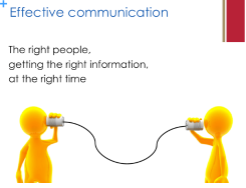 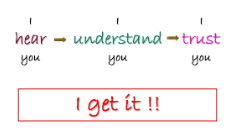 STRATEGI KOMUNIKASI IBU DAN ANAK
- Listen in the way you like to be listened
Assume nothing
Complete what they are saying
Eye contact
Know when to talk and when not to talk
See things from your children’s viewpoint
Drop the expectation
tugas
BERBICARA DENGAN ANAK MELALUI ZOOM 
KEMUDIAN BERKOMUNIKASI DENGAN MAHASISWA